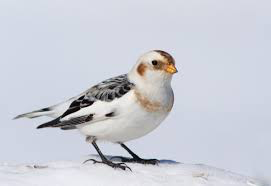 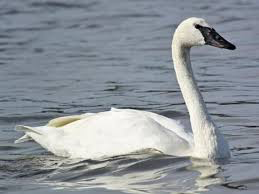 Week 6
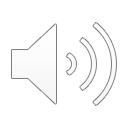 Snow bunting
Plectrophenax nevalis
Trumpeter swan
Cygnus buccinator
Tundra swan
Cygnus columbianus
Marbled murrelet
Brachramphus marmoratus
Wilson’s warbler
Cardellina pusilla
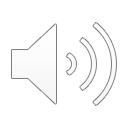 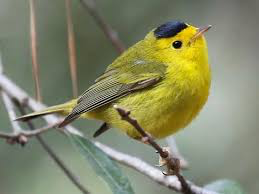 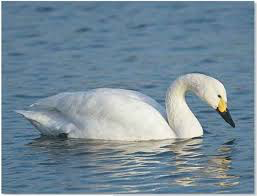 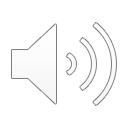 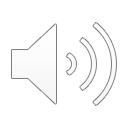 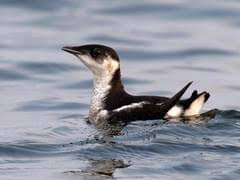 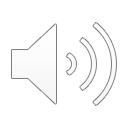